TP1: Séparation des mélanges
Par: GAOUAOUI R
Les mélanges
Définition:
Un mélange est la combinaison physique de deux substances ou plus, dans lequel les substances conservent leur identité distincte.
 
Exemple: 
L’eau salée est un mélange constitué de chlorure de sodium (NaCl) et d’eau (H2O).
Les mélanges
Deux types de mélanges:

Un mélange homogène est un mélange d'au moins deux substances dans lequel une seule phase est visible (une composition uniforme). Les différents constituants sont impossibles à distinguer. C’est ce qu’on appelle aussi une solution.

Un mélange hétérogène est un mélange dans lequel deux ou plusieurs phases sont visibles 
(plusieurs constituants visibles).
Techniques de séparation des mélanges
Séparation des Mélanges Hétérogènes
Liquide- Liquide
Solide - Liquide
Décantation 
Filtration
Centrifugation
Décantation
Séparation par décantation.
Principe: Les constituants d’un mélange hétérogène se séparent sous l’action de la gravité.

Utilité: Pour séparer les constituants solides des constituants liquides ou deux constituants liquides qui sont non miscibles.

Matériel de base: contenant en verre (bécher), tige de verre, ampoule à décantation.
Séparation par décantation.
Séparation: Solides –liquides                   Décantation 
    EX L’eau+ terre                                        (Sédimentation)
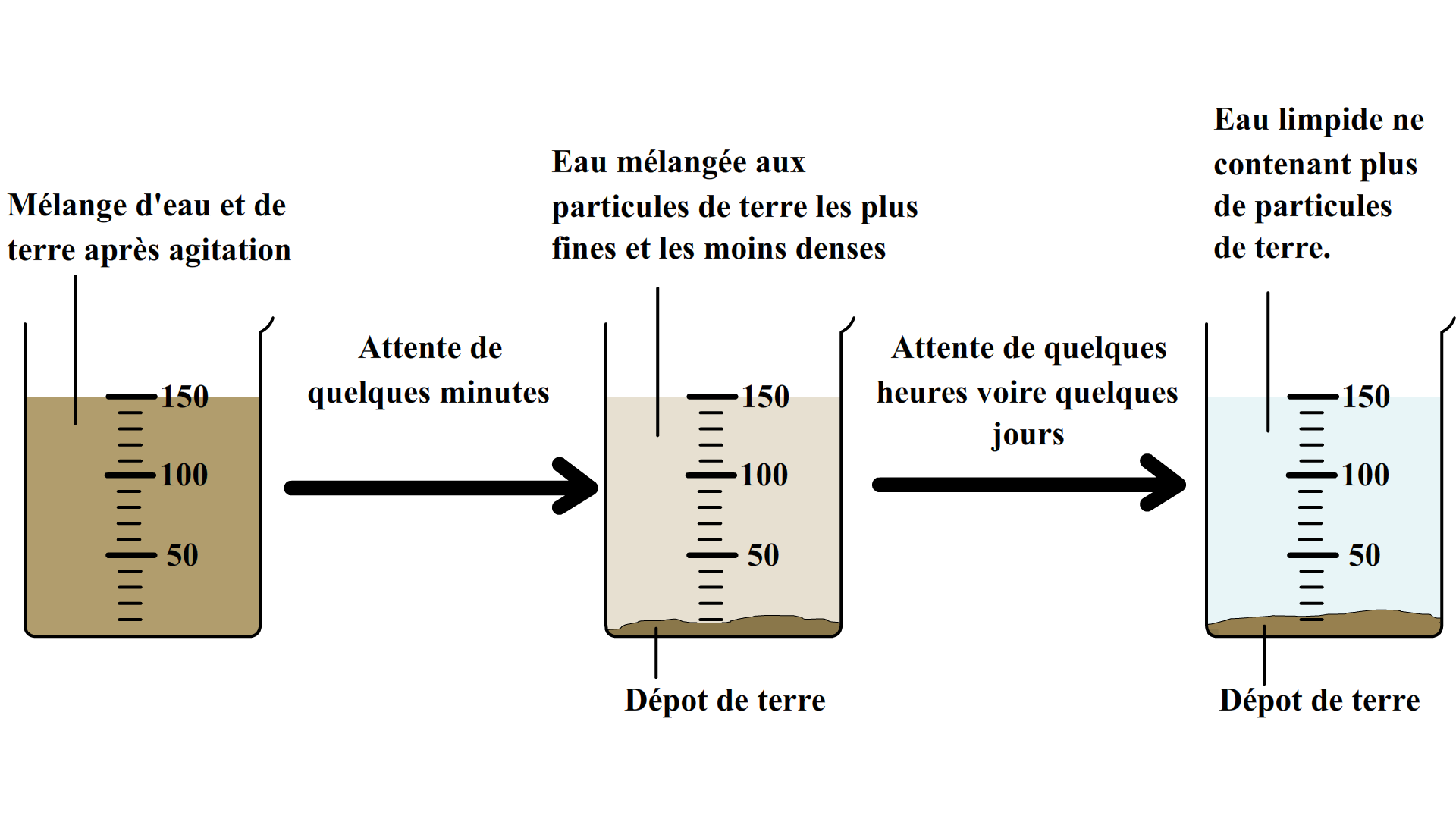 Décantation Solide – Liquide
Séparation par décantation.
Séparation Liquides –liquides                 Décantation                
Vidéo : https://youtu.be/LNT4kpFWnIs
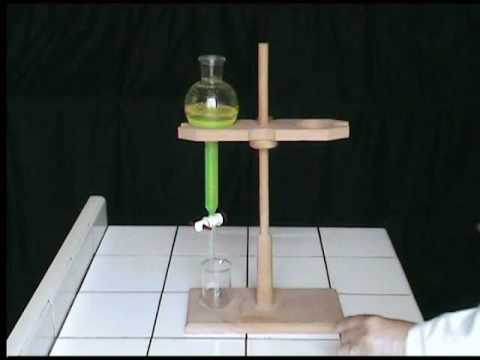 Séparation par filtration.
Principe: Faire passer un mélange à travers un filtre, habituellement en papier. Le filtre retient les constituants solides et laisse passer les constituants liquides.

Utilité: Pour séparer les constituants solides des constituants liquides dans les mélanges hétérogènes.

Matériel de base: Entonnoir avec papier filtre, Becher.
Séparation par filtration.
Séparation Solides –liquides                    La  Filtration 
      Vidéo: https://youtu.be/13LPWvtCRSI 
     EX: L’eau boueuse (eau + terre)
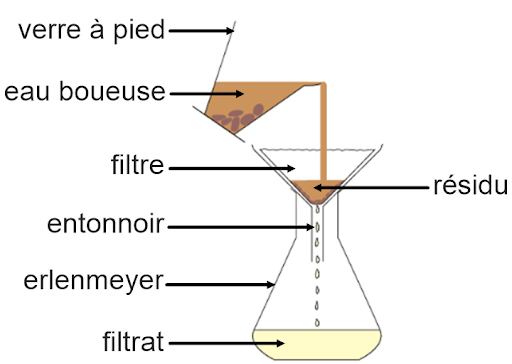 Techniques de séparation des mélanges
Séparation des Mélanges Homogènes
Evaporation
Distillation
Chromatographie
Séparation par distillation.
Principe: On fait chauffer un mélange jusqu’à ébullition afin de récupérer les gaz produits (évaporation du solvant). On refroidit ensuite ces gaz pour les liquéfie.

Utilité: Pour séparer les solutés des solvants dans des solutions en phase liquide et pour récupérer les phases liquides des mélanges hétérogènes.

Matériel de base: Distillateur.
Séparation par distillation.
Séparation en solution  Liquides                  Distillation
 Video: https://youtu.be/nRz5rdfn-vg
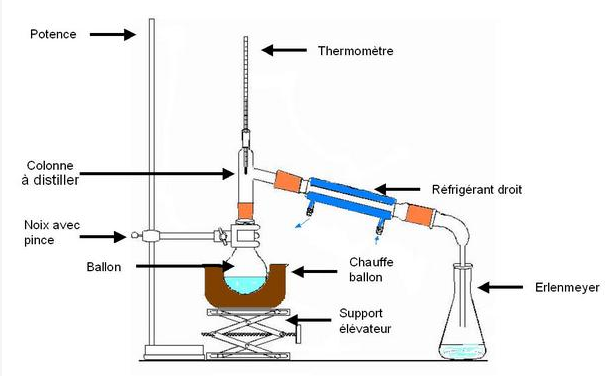